Тема: « Художественный  стиль. Изобразительно – выразительные средства языка»
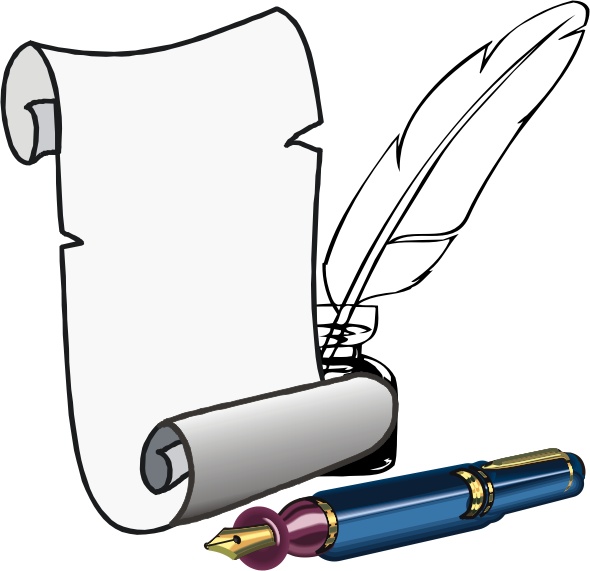 СТИЛИ РЕЧИ
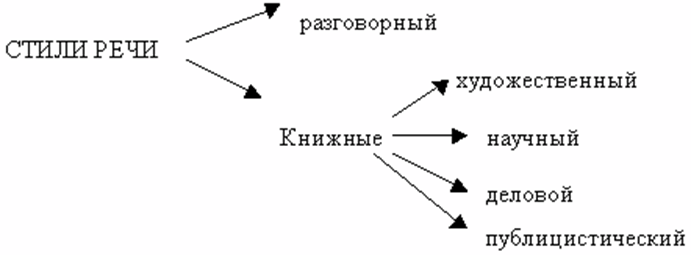 Понятие и особенности художественного стиля речи
Художественный стиль — функциональный стиль речи, который применяется в художественной литературе. Текст в этом стиле воздействует на воображение и чувства читателя, передаёт мысли и чувства автора, использует всё богатство лексики, возможности разных стилей, характеризуется образностью, эмоциональностью речи.
Художественная литература - вид искусства, использующий в качестве единственного материала слова и конструкции естественного языка.
Понятие и особенности художественного стиля речи
Сфера употребления данного стиля речи:
Язык писателя
Стиль литературного направления

Задачи речи:
Эстетическая
Создание художественных, поэтичных образов
Эмоциональность воздействия на человека, на его мысли и чувства
экспрессивность
Понятие и особенности художественного стиля речи
Признаки(общие):
Образность, эмоциональность, оценочность, обоснованность, конкретность, страстность, общедоступность
Широкое использование тропов(изобразительно-выразительных средств)
Использование средств других стилей
(особенно разговорного)
Понятие и особенности художественного стиля речи
Лексические особенности: 
1.Средства художественной выразительности (тропы): сравнения, метафоры, эпитеты, гиперболы, литоты, олицетворения, метонимия, синекдоха и др.
2.Лексика публицистического стиля
3.Диалектная лексика
4.Слова высокого стиля
5.Профессионально-деловые обороты речи
Понятие и особенности художественного стиля речи
Синтаксические особенности:
1.Использование  простых предложений, осложнённых предложений, сложных предложений, сложных синтаксических конструкций;
2.Диалог, обращения, 
3.Прямая речь;
Понятие и особенности художественного стиля речи
Главная функция  художественного стиля  - ЭСТЕТИЧЕСКАЯ (создание образов, вызывающих эмоциональный отклик, эстетическое наслаждение, сопереживание)

Художественный стиль – ключ к душе человека
Тропы и стилистические фигуры
Эпитет
Метафора
Метонимия
Синекдоха
Сравнение
Гипербола
Литота
Ирония 
Олицетворение
Аллегория
Перифраз
Риторическое обращение
Риторический вопрос
Анафора
Эпифора
Антитеза
Оксюморон
Градация
Эллипсис
Умолчание
Парцелляция
ЭПИТЕТ - слово, определяющее предмет или явление и подчеркивающее какие-либо его свойства, качества, признаки.
Твоих задумчивых ночей прозрачный сумрак (А.Пушкин)
МЕТАФОРА - троп, в котором употребляются слова и выражения в переносном значении на основе аналогии сходства, сравнения  (скрытое сравнение)
И тьмой, и холодом объята душа усталая моя (М.Лермонтов)
МЕТОНИМИЯ - троп, в основе которого замена одного слова другим, смежным по значению. В метонимии явление или предмет обозначается с помощью других слов или понятий, при этом сохраняются их признаки или связи.
Шипенье пенистых бокалов и пунша пламень голубой (А.Пушкин)
СИНЕКДОХА - один из видов метонимии, в основе которого – перенесение значения с одного предмета на другой по признаку количественного между ними соотношения
И слышно было до рассвета, как ликовал француз. (М.Лермонтов)
Сравнение - троп, в котором одно явление или понятие объясняется посредством сопоставления его с другим. Обычно при этом используются сравнительные союзы( как, будто, точно, словно, как будто)
Анчар, как грозный часовой, стоит – один во всей вселенной (А.Пушкин)
ГИПЕРБОЛА - троп, основанный на чрезмерном преувеличении тех или иных свойств изображаемого предмета или явления
По неделе ни слова ни с кем не скажу, все на камне у моря сижу (А.Ахматова)
ЛИТОТА - троп, противоположный гиперболе, художественное преуменьшение
Ваш шпиц, прелестный шпиц, - не более наперстка (А.Грибоедов)
ИРОНИЯ - Прием осмеяния, содержащий в себе оценку того, что осмеивается. В иронии всегда есть двойной смысл, где истинным является не прямо высказанное, а подразумеваемое.
 Отколе, умная, бредешь ты, голова? (И.Крылов)
АЛЛЕГОРИЯ - троп, основанный на замене абстрактного понятия или мысли конкретным изображением предмета или явления действительности. Например, в начале «Божественной комедии» Данте встречает в лесу трех зверей – пантеру, льва и волчицу, которые являются аллегорией человеческих страстей – сладострастия, гордыни и алчности.
ПЕРИФРАЗ - троп, в котором прямое название предмета, человека, явления заменяется описательным выражением, в котором указаны признаки не названного прямо предмета, лица, явления.
      Солнце русской поэзии – Пушкин
     Царь зверей - лев
Стилистические фигуры – это особые стилистические обороты. Суть их состоит в особом синтаксическом построении речи.
Риторическое обращение –придание авторской интонации торжественности, патетичности, иронии.
О вы, надменные потомки… (А.Пушкин)
РИТОРИЧЕСКИЙ ВОПРОС - такое построение речи, при котором утверждение высказывается в форме вопроса.
И над отечеством свободы просвещенной
Взойдет ли наконец прекрасная заря? (А.Пушкин)
АНАФОРА - единоначатие 
Словно клянете вы дни без просвета,
Словно пугают вас ноченьки хмурые… (А.Апухтин)
ЭПИФОРА -  повтор в конце фразы, предложения, строки, строфы
Милый друг, и в этом тихом доме
Лихорадка бьет меня.
Не найти мне места в тихом доме
Возле мирного огня. (А.Блок)
АНТИТЕЗА – противопоставление
  И день и час, и письменно и устно, 
  За правду да и нет…(М.Цветаева)
ОКСЮМОРОН - соединение логически несовместимых понятий
   Ты – меня любивший фальшью истины и правдой лжи… (М.Цветаева)
ГРАДАЦИЯ - группировка однородных членов предложения в определенном порядке: по принципу нарастания или ослабления эмоционально-смысловой значимости 
   Не жалею, не зову, не плачу… (С.Есенин)
ЭЛЛИПСИС - Пропуск в речи какого-нибудь легко подразумеваемого слова, члена предложения, чаще всего сказуемого:
 Богаты мы, едва ли с колыбели …(М.Лермонтов)
ПАРЦЕЛЛЯЦИЯ - расчленение конструкции
  Любить Родину – значит жить с ней одной жизнью. Радоваться, когда у нее праздник. Страдать, когда Родине тяжело.
ЭТАПЫ АНАЛИЗА   художественного текста
Выразительное чтение текста
Идейно-содержательный анализ (тема, идея текста)
Анализ изобразительно-выразительных средств на различных уровнях языка
Выражение своего отношения к тексту
Умения при работе с текстами:
Уметь определить цель (цели) написания данного текста
Уметь выделить основную мысль (мысли), содержащуюся в тексте
Уметь определять адресата текста, то есть к кому текст обращен
Уметь отличать в тексте содержание от стиля, то есть что написано? От того, как это написано?
Уметь определять свой смысл прочитанного текста
Уметь выразить кратко (в одной или двух фразах) содержание объемного текста
Уметь найти в тексте предложение, наиболее полно отражающее его содержание
Уметь найти в тексте предложение, наиболее точно отражающее какое-либо человеческое качество – чувство, переживание, мысль